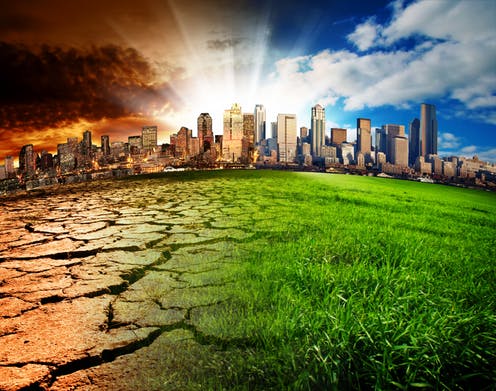 Climate change & agriculture
Climate change and agriculture
In the coming decades, climate change and other global trends will endanger agriculture, food security and rural livelihoods.
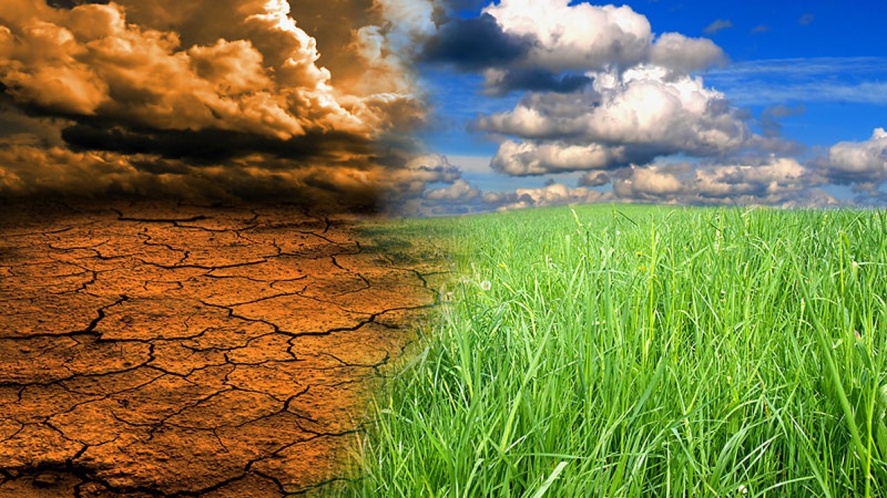 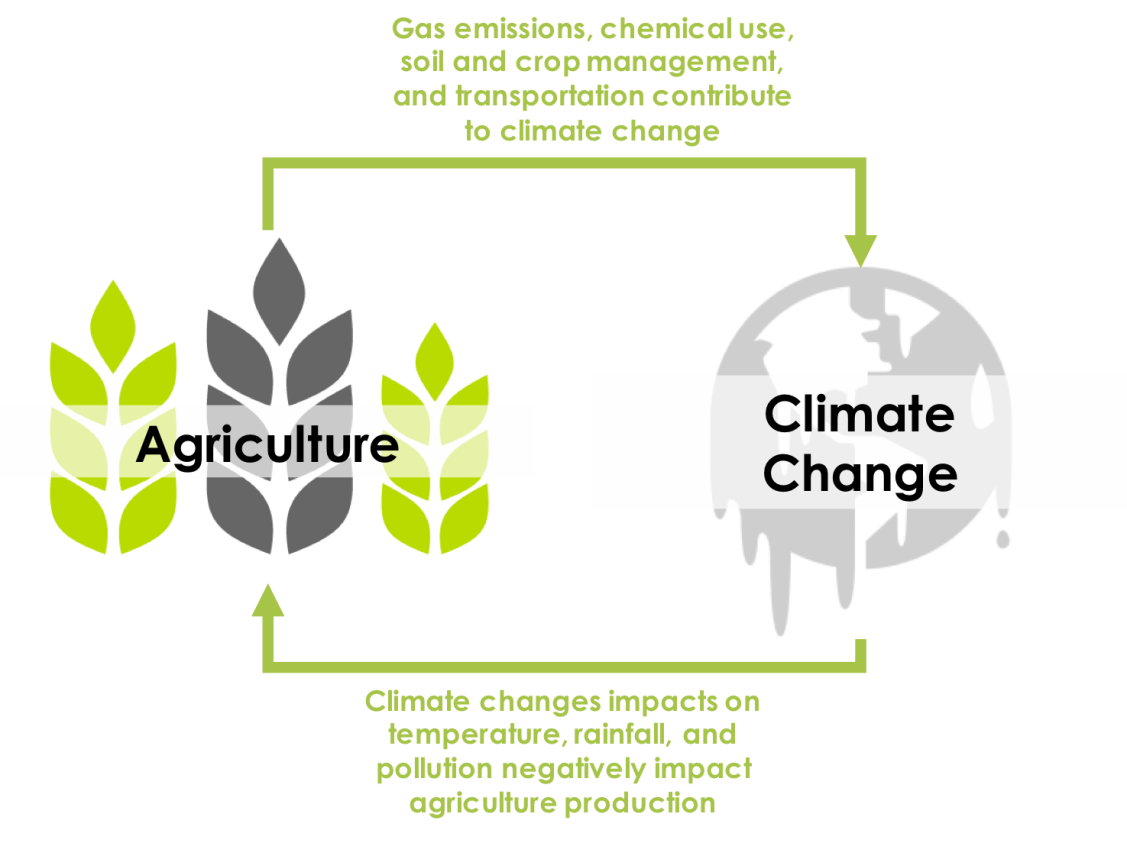 Food demands will rise
In order to meet global demands, we will need 60-70% more food by 2050
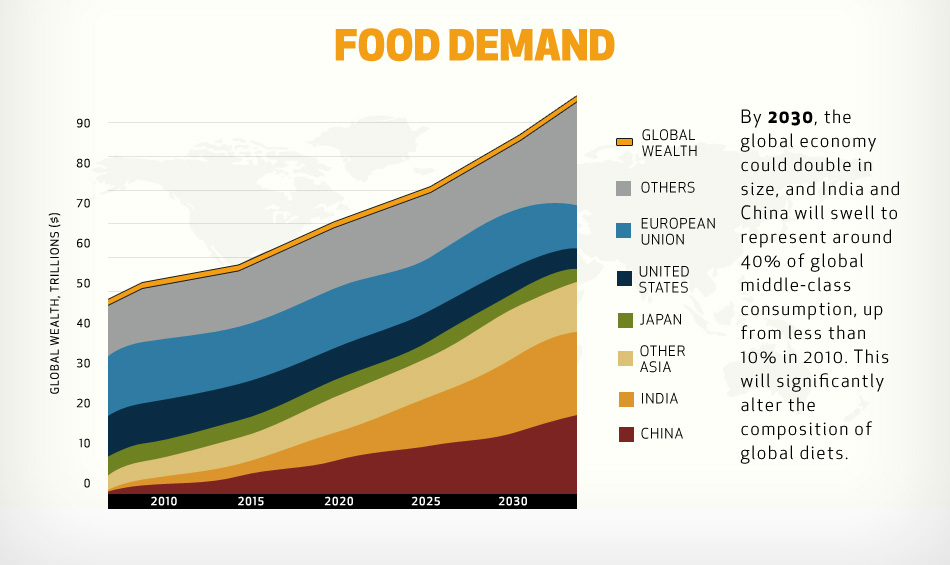 Current issues in agriculture
Overproduction in short term, yet food insecurity for a large population
Decline in yields
Diversification
Quality and quantity of water resources
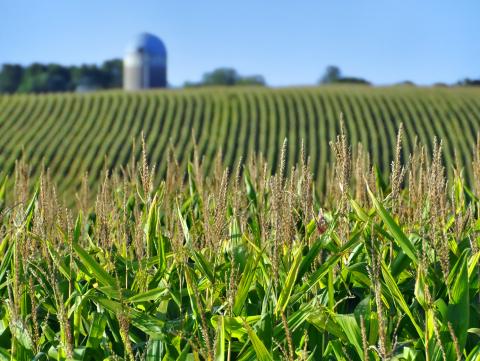 Impacts of climate change on agriculture
Every 1οC increase in temperature reduces wheat production by 4-5 million tons. Loss only 1-2 million tons if farmers could plant in time.
Reduced frequency of frost damage :less damage to potato, peas ,mustard 
Increased droughts and floods are likely to increase production variability 
Cereal productivity to decrease by 10-40% by 2100
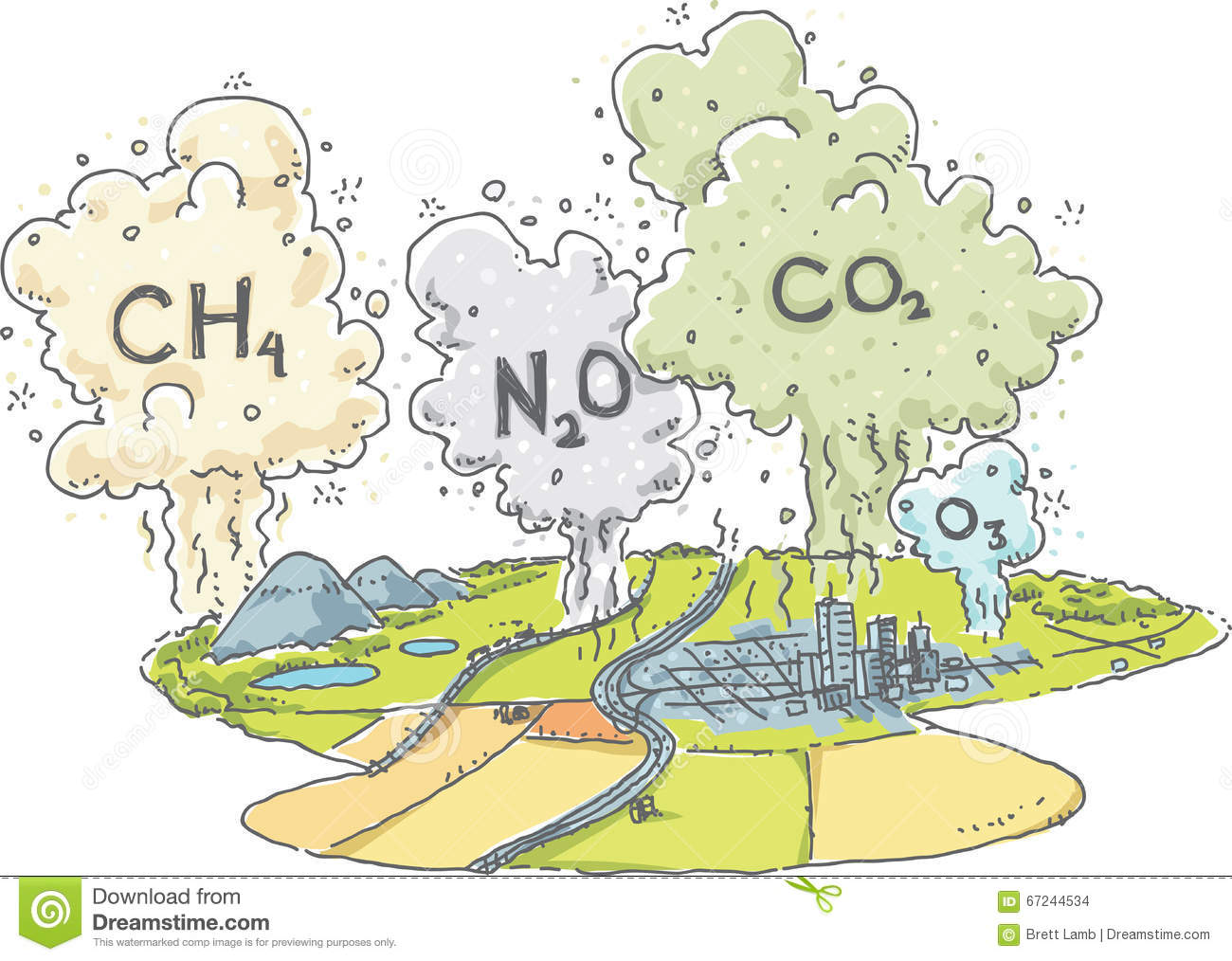 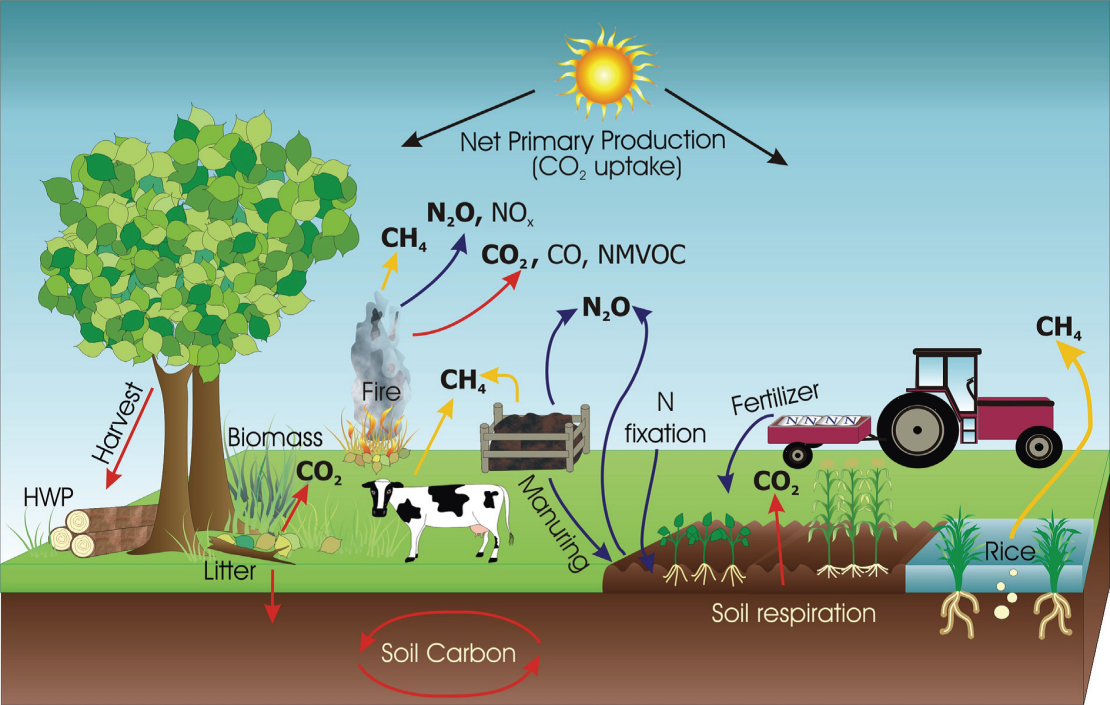 Agriculture as part of the solution
Increasing carbon sequestration through land management
Rotations with cover crops, green manure 
Agroforestry 
Conservation tillage
could reduce global CO2 emissions by 5-25%
Organic farming(but limited benefits)
Enhances carbon storage in soil
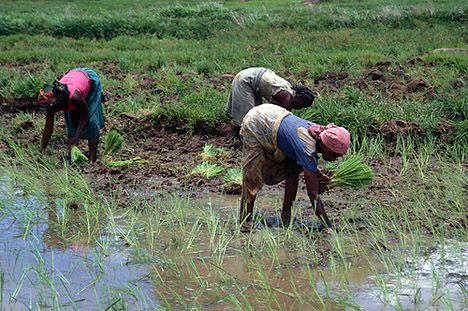 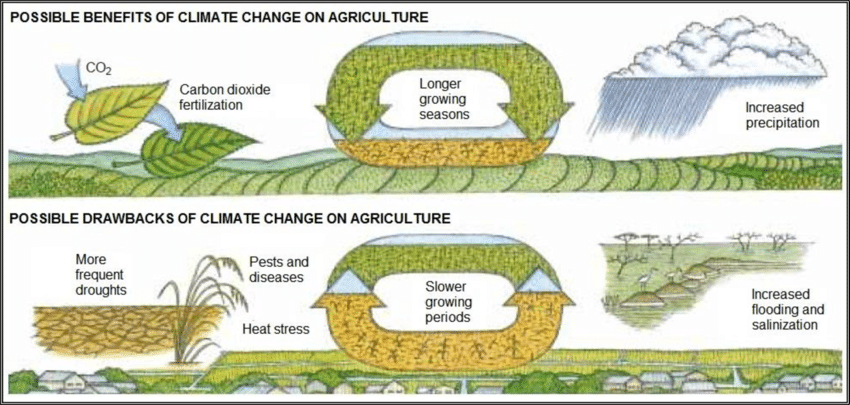 Adaptations to climate change
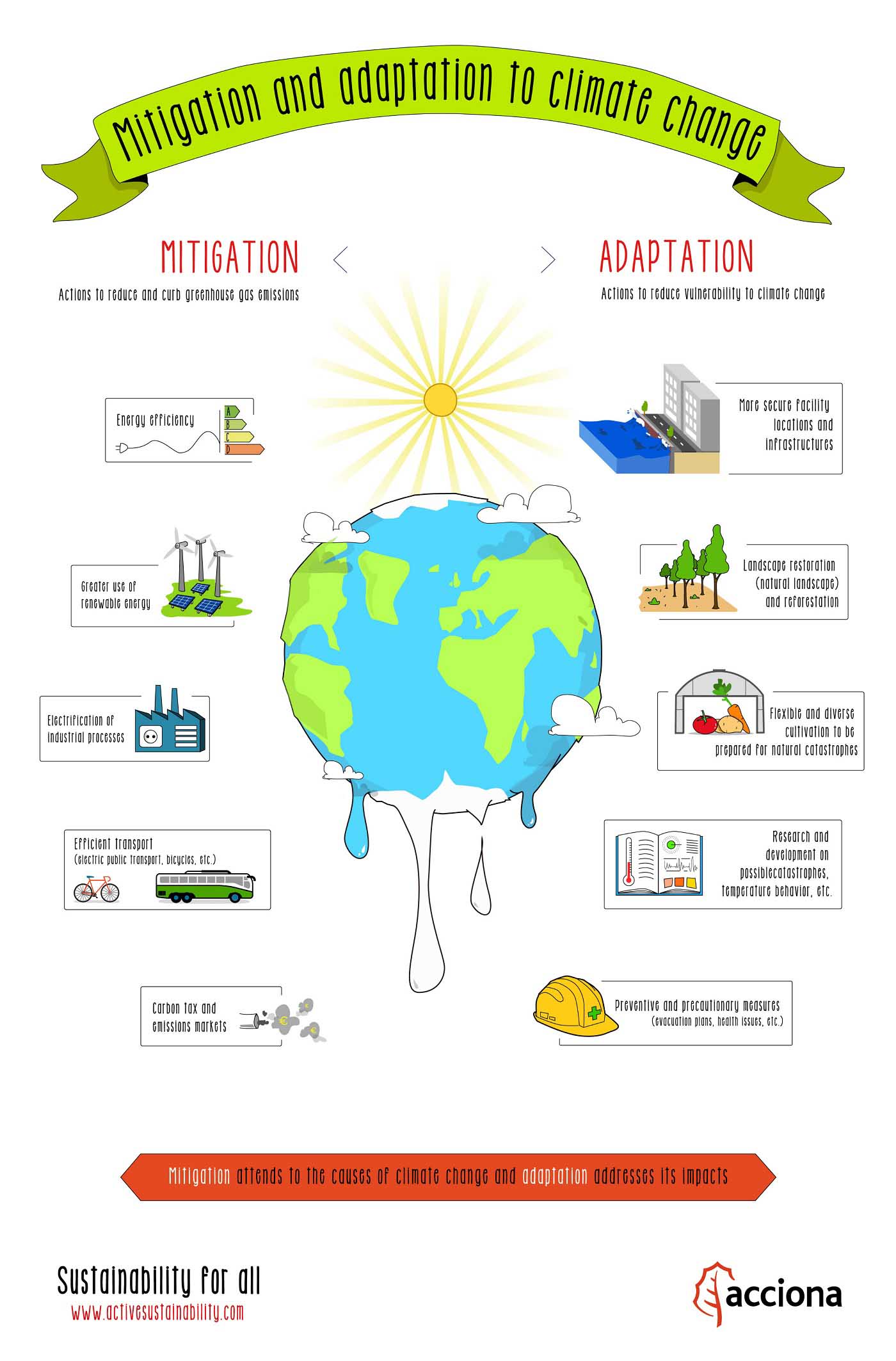 New varieties: drought/heat resistant
New farm management practices
Change in land use
Watershed management
agri-insurance
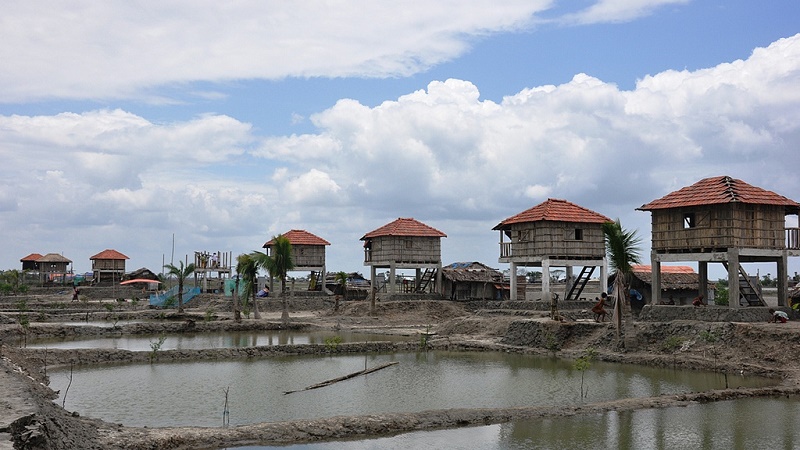 The end!
Zinovia Kontaxopoulou
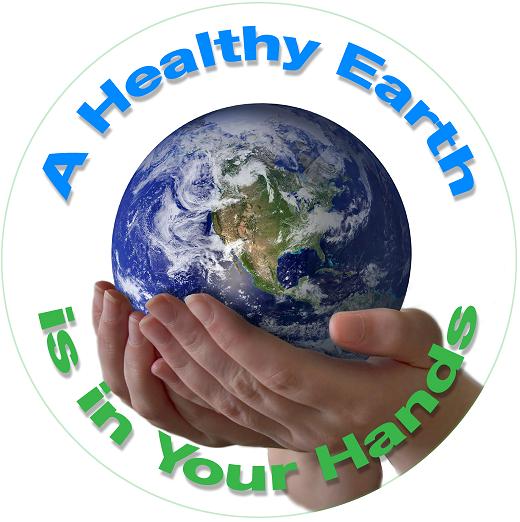